ELECTRICAL ACTS, REGULATIONS & STANDARDSIntroduction
Acts, Regulations & Standards for Electrical Workers
Acts that are important to the work of registered electrical workers

Consumer Guarantees Act, 
Building Act, 
Electricity Act, 
Health and Safety at Work Act, 
Industry Training and Apprenticeships Act
Acts, Regulations & Standards for Electrical Workers
Regulations 
that are important to the work of registered electrical workers

Building Act associated regulations, 

Electricity (Safety) Regulations
Acts, Regulations & Standards for Electrical Workers
Key Standards that are important to electrical workers
AS/NZS 3000
(known as the Australian/New Zealand Wiring Rules)
Part 1. Scope, application and fundamental principles - (Section 1)
Part 2 Installation practices— (Sections 2 to 8)
PROTECTION
SELECTION AND INSTALLATION OF WIRING SYSTEMS
SELECTION AND INSTALLATION OF APPLIANCES AND ACCESSORIES
EARTHING
DAMP SITUATIONS
SPECIAL ELECTRICAL INSTALLATIONS
VERIFICATION & TESTING
Acts, Regulations & Standards for Electrical Workers
Key Standards that are important to electrical workers
AS/NZS 3760 - In-service safety inspection and testing of electrical equipment
SECTION 1 – SCOPE AND GENERAL
Definitions 

SECTION 2 – INSPECTION AND TESTS
Frequency of inspection and tests 
Documentation
Acts, Regulations & Standards for Electrical Workers
Key Standards that are important to electrical workers
AS/NZS 3017 Electrical Installations – Verification Guidelines
 SECTION 1 SCOPE AND GENERAL 
Including Definitions
 SECTION 2 VISUAL INSPECTION
 SECTION 3 TESTS
 3.1 Earth continuity and resistance
3.2 Insulation resistance 
3.7 Operation of residual current devices (RCDs)
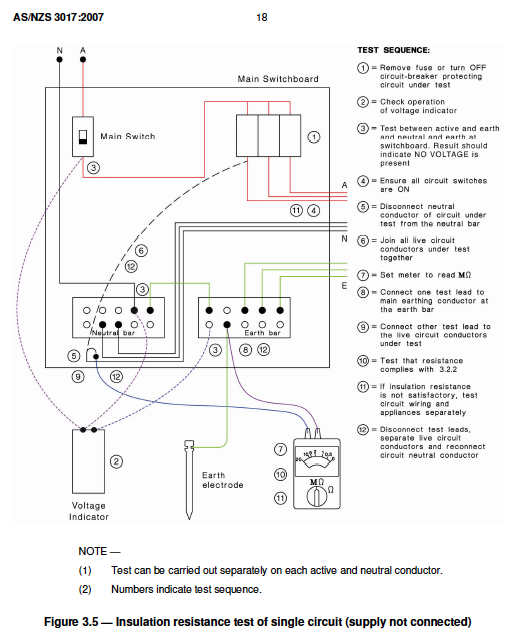 Acts, Regulations & Standards for Electrical Workers
Key Standards that are important to electrical workers
AS/NZS 4836 Safe working on or near low-voltage electrical installations and equipment
 SECTION 1 SCOPE AND GENERAL 
Including Definitions
Acts, Regulations & Standards for Electrical Workers
Key Standards that are important to electrical workers
AS/NZS 4836 Safe working on or near low-voltage electrical installations and equipment
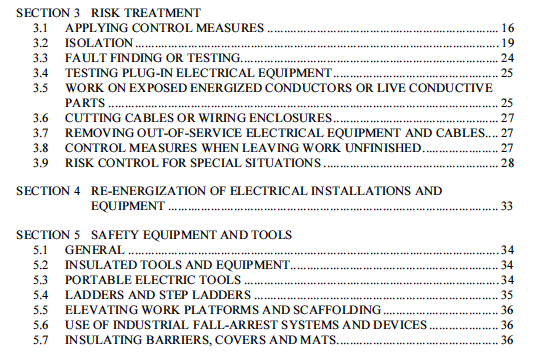 Acts, Regulations & Standards for Electrical Workers
Key Standards that are important to electrical workers
AS/NZS 4836 Safe working on or near low-voltage electrical installations and equipment
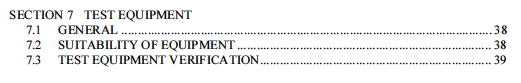 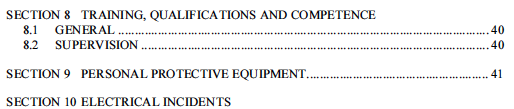 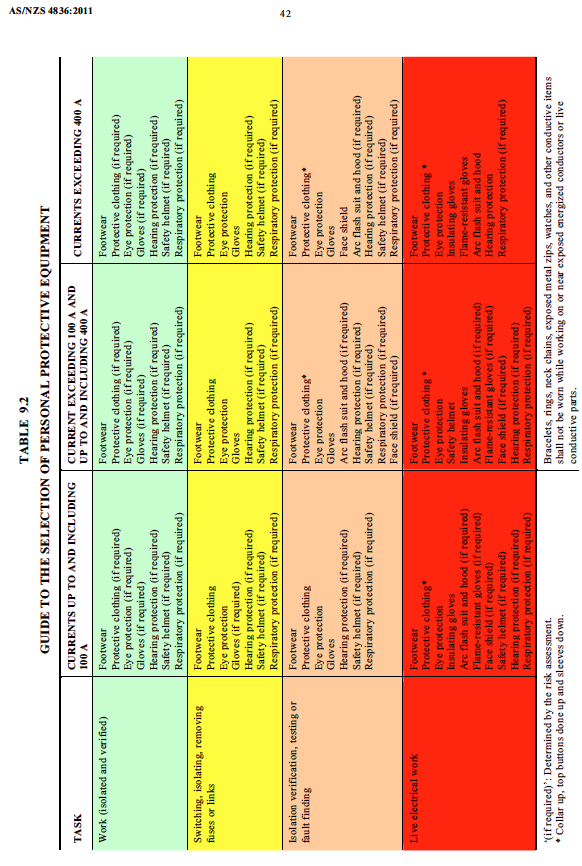 Acts, Regulations & Standards for Electrical Workers
Acts, Regulations & Standards for Electrical Workers
Organisations impacting on the work of registered electrical workers.
EWRB, Electrical Workers Registration Board
ERAC, Electrical Regulatory Authorities Council
Ministry of Business, Innovation and Employment, 
The Skills Organisation, 
Work Safe New Zealand,
Electrical supply companies (energy suppliers), 
Electrical industry associations.
Acts, Regulations & Standards for Electrical Workers
Organisations impacting on the work of registered electrical workers.

Electrical industry associations.
Master Electricians (aka ECANZ)
The professional trade organisation for electrical contracting businesses in New Zealand.
Electricity Engineers' Association (EEA)
Provides the New Zealand electricity supply industry with expertise, advice and information on technical, engineering and safety issues affecting the electricity industry.